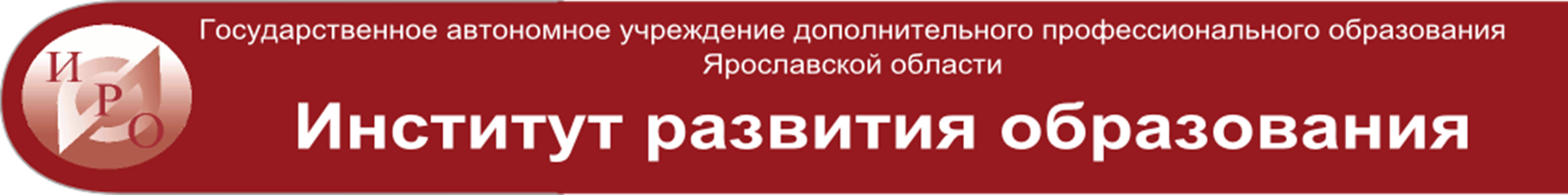 Дискуссионная площадка
ПЕДСОВЕТ76.РФ
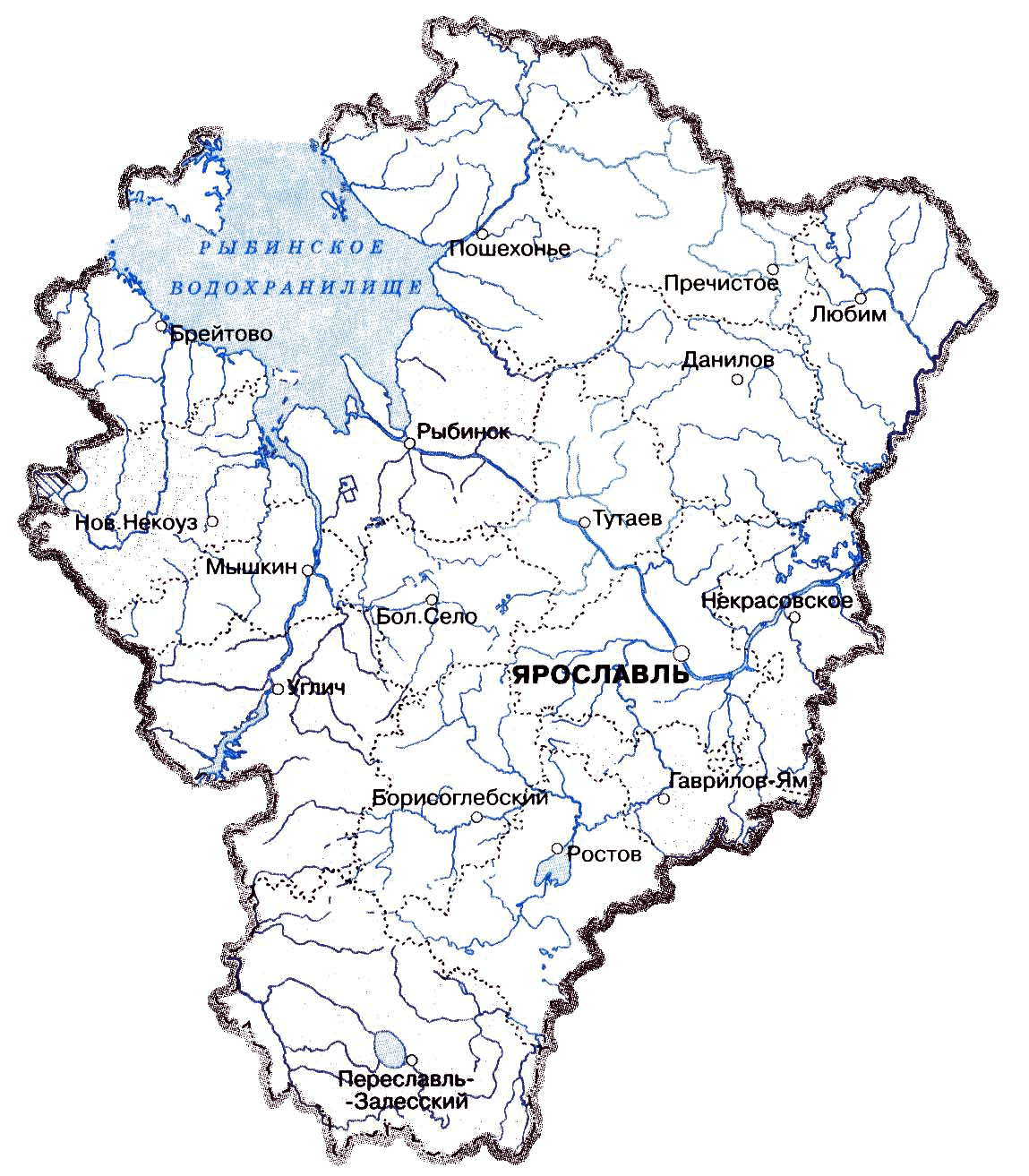 Школьные информационно-библиотечные центры: региональная модель
25 сентября 2018
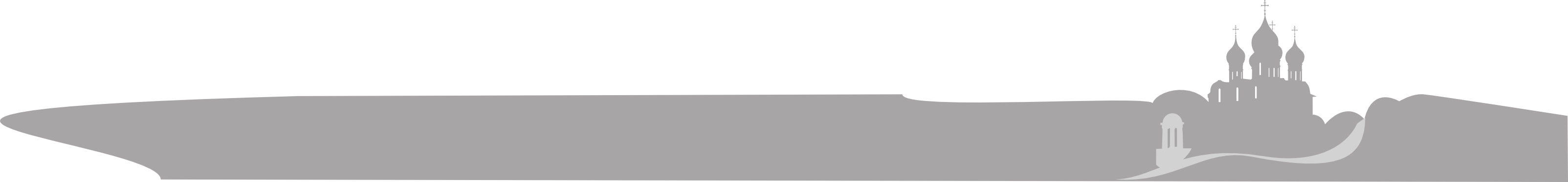 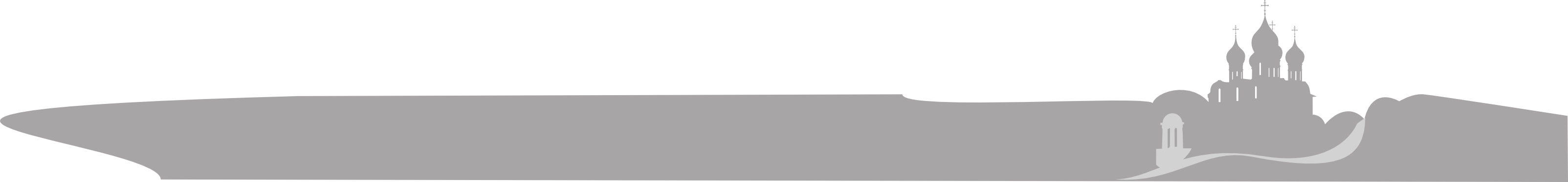 Концепция региональной сети ИБЦ ОО Ярославской области
Ведущая идея – организация сетевого взаимодействия школьных ИБЦ для реализации ФГОС, достижения предметных, метапредметных и личностных результатов обучающихся
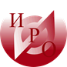 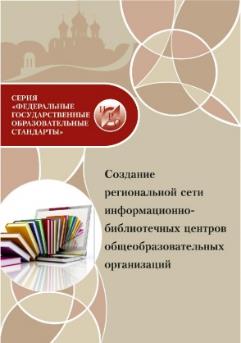 Цель: создание условий формирования и развития  региональной сети ИБЦ ОО как одного из 
механизмов реализации ФГОС
Задачи:
создать условия для повышения профессиональной компетентности школьных команд, в том числе сотрудников библиотек ОО; 
обеспечить научно-методическое сопровождение функционирования и развития региональной 
сети школьных ИБЦ;
разработать пакет нормативно-правовых документов, регламентирующих деятельность 
региональной сети школьных ИБЦ;
обеспечить информационное сопровождение деятельности региональной сети школьных ИБЦ;
разработать механизм сетевого взаимодействия субъектов (участников) сети;
определить технико-технологические условия функционирования региональной сети 
школьных ИБЦ.
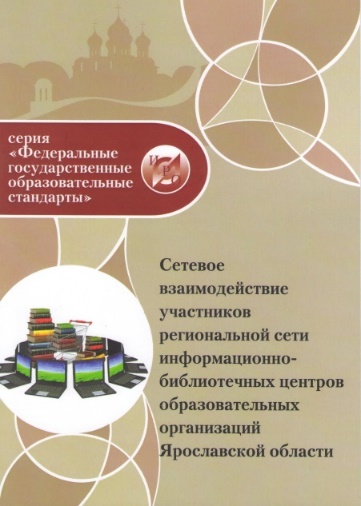 Региональная сеть школьных ИБЦ включает 82 ОО, из них 4 ресурсных центра и 3 опорных ШИБЦ
Региональный ИБЦ – ресурсный центр. Информационный портал ios.iro.yar.ru
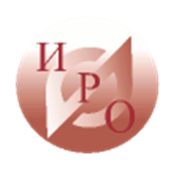 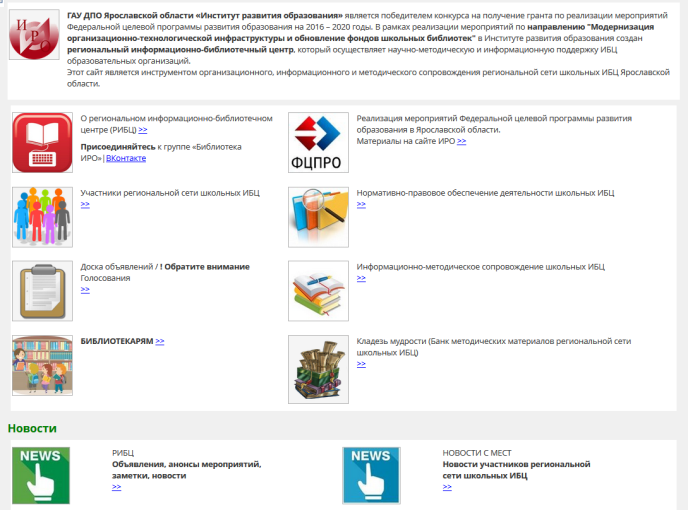 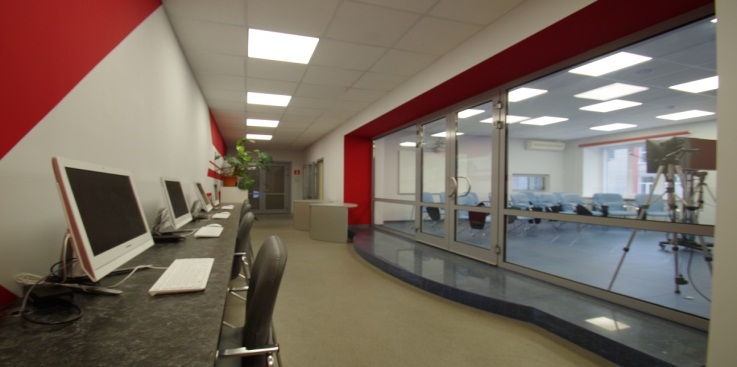 Общее информационное пространство как площадка для совместного общения (портал, основанный на принципах неформального сетевого общения)
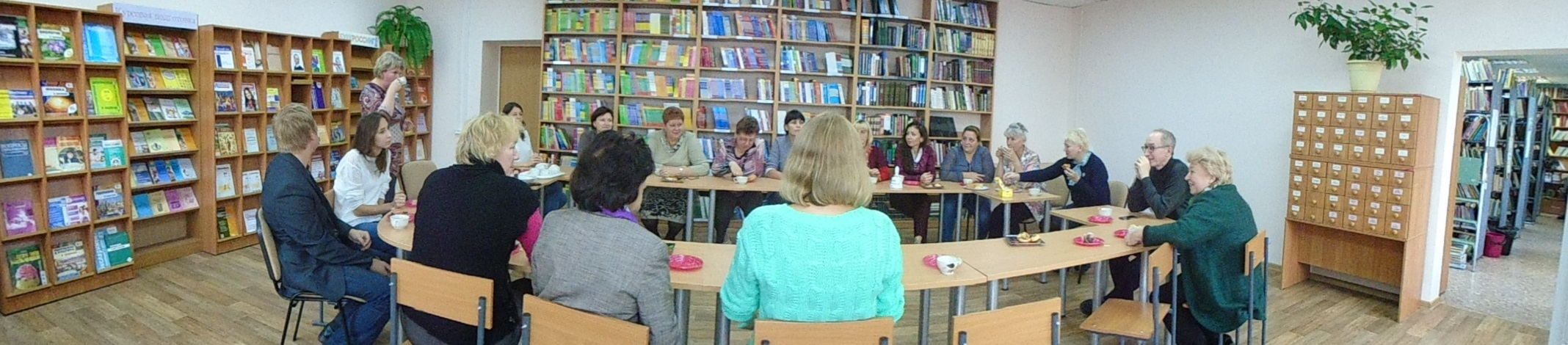 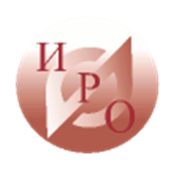 Дефициты
Интеграция ШИБЦ в образовательное пространство школы и включенность в образовательные проекты и программы 
Оснащенность медиаресурсами и новыми изданиями
Кооперация ШИБЦ с учреждениями образования и культуры
Несформированность систем сетевого взаимодействия
ИКТ-компетентность
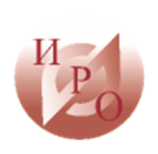 Банк методических материалов региональной сети ШИБЦ
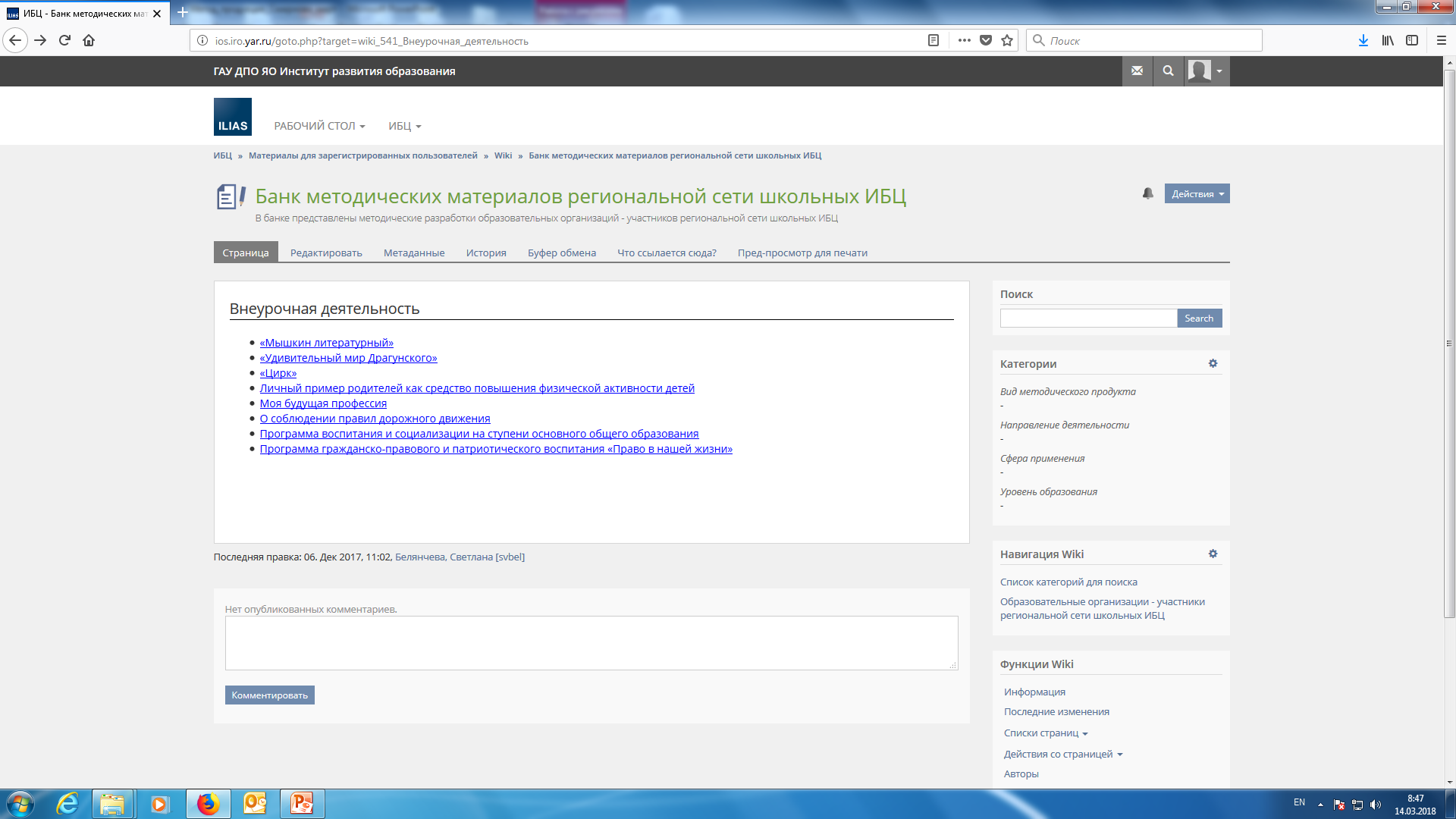 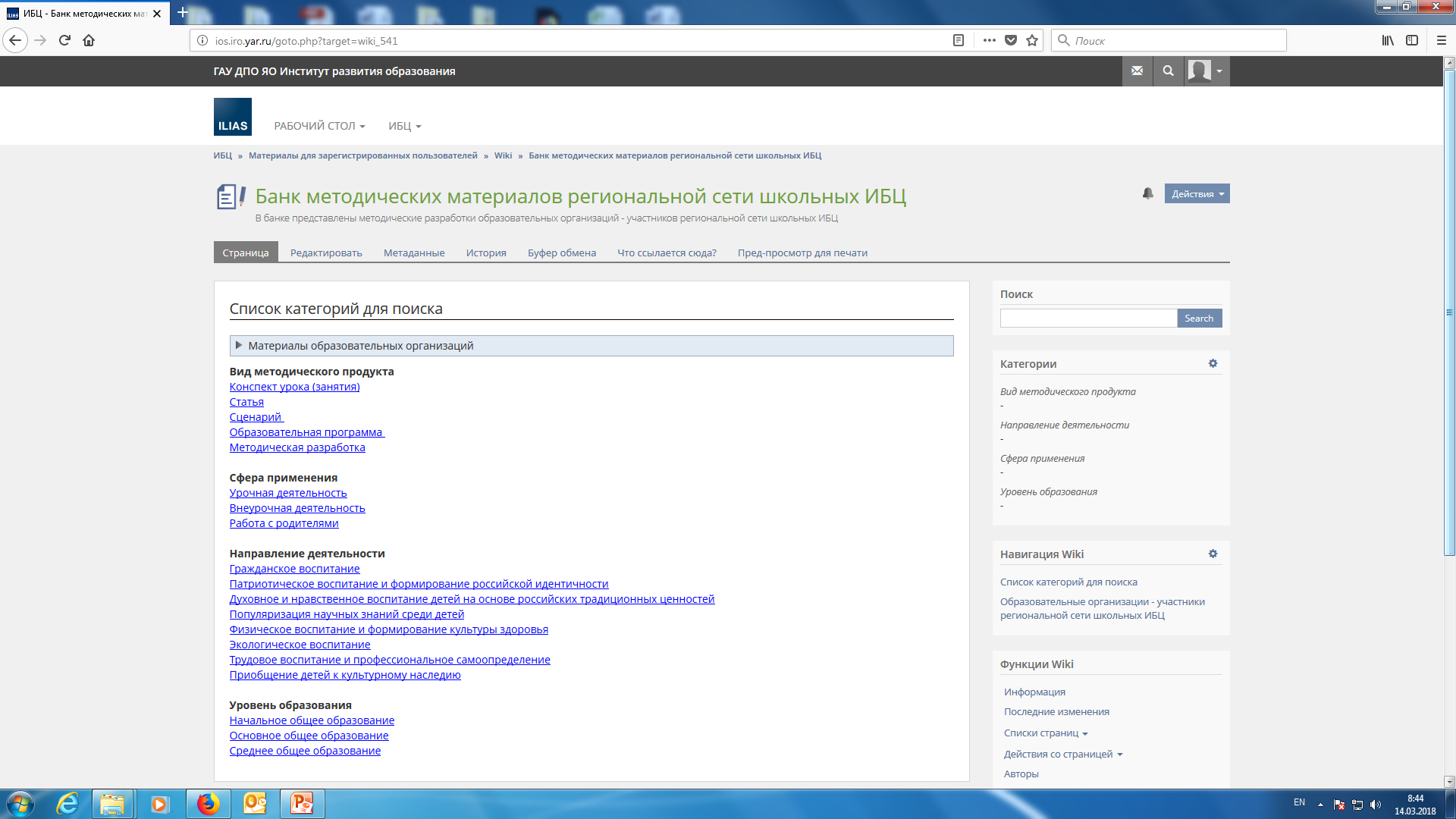 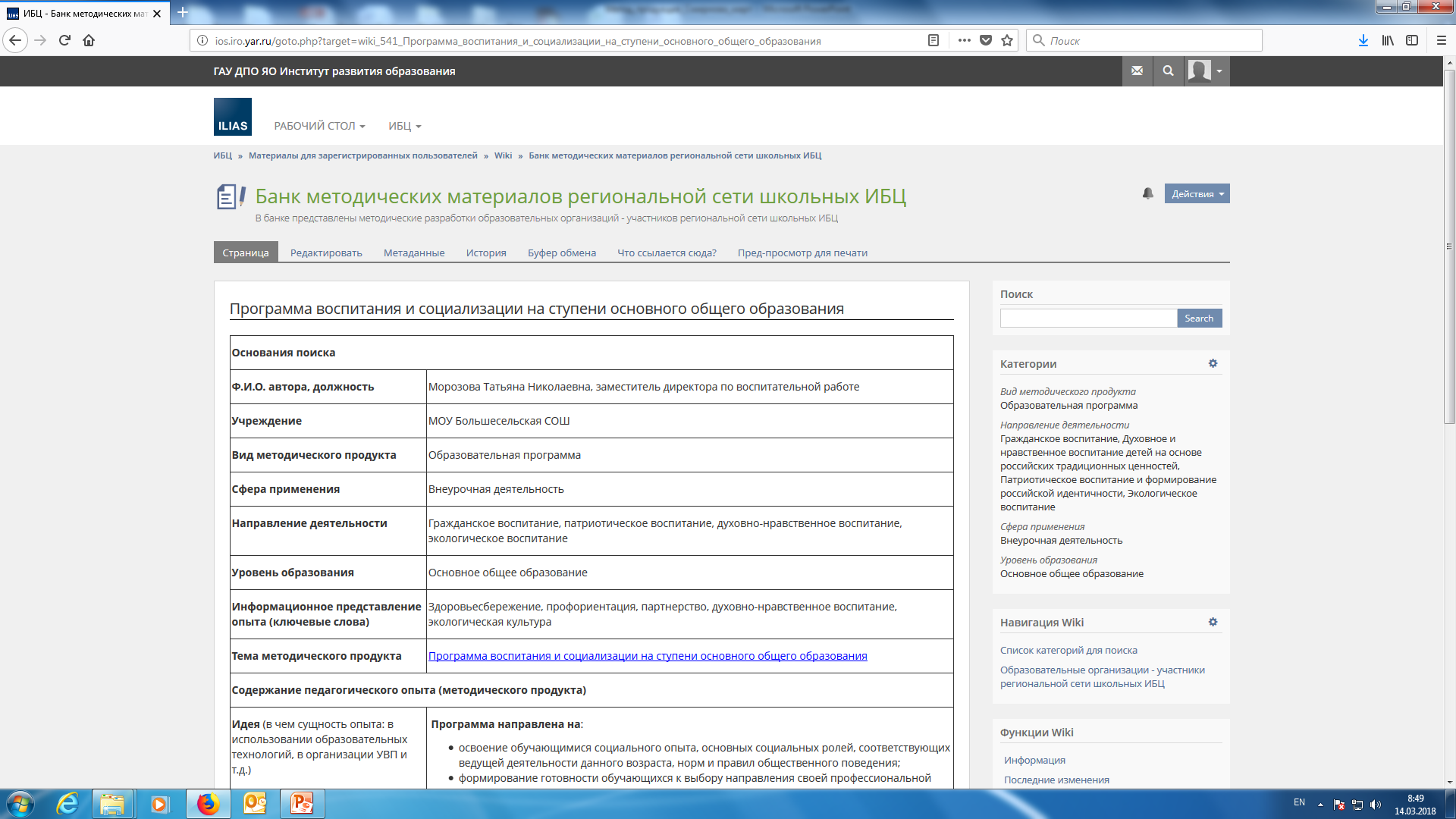 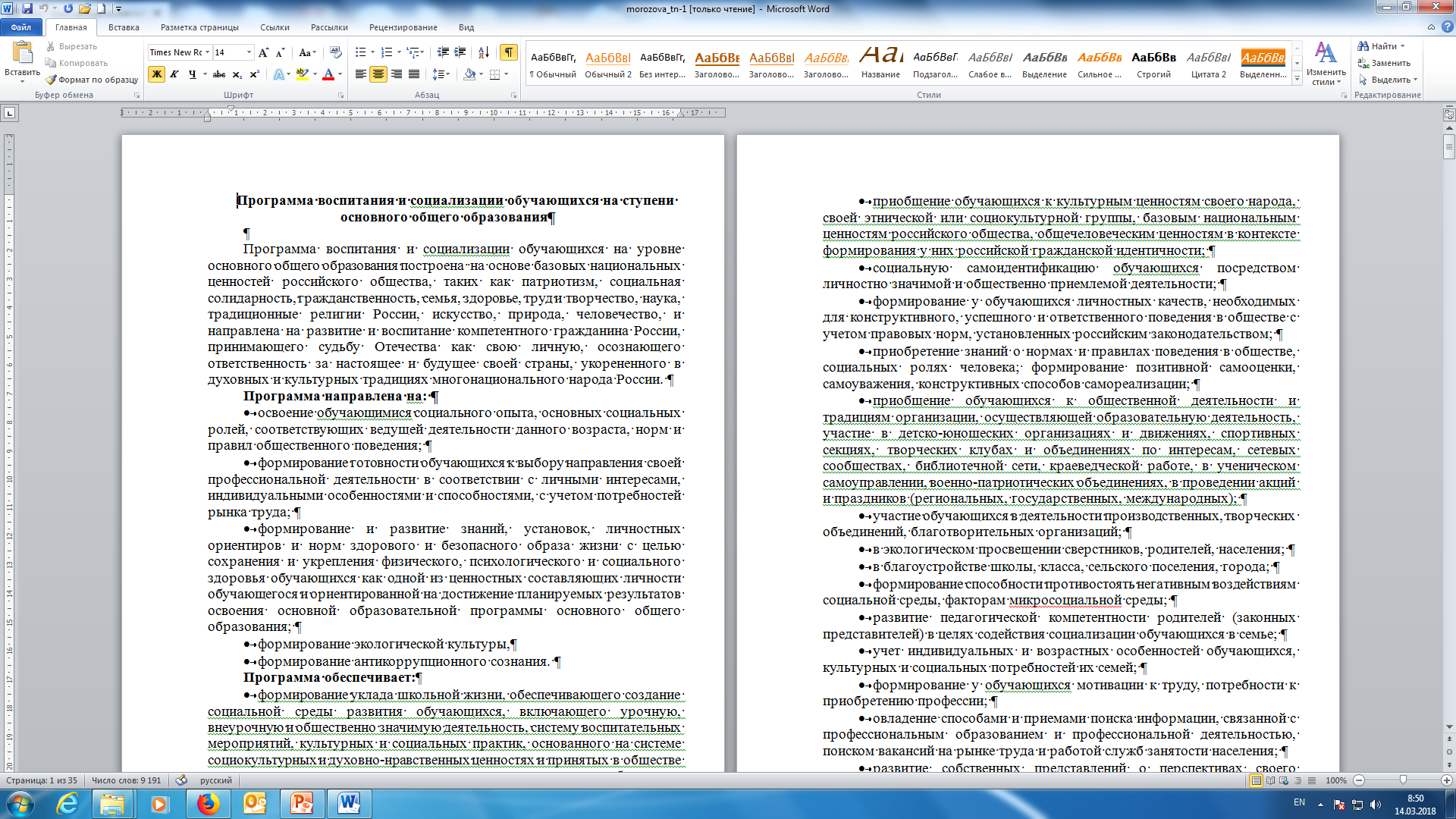 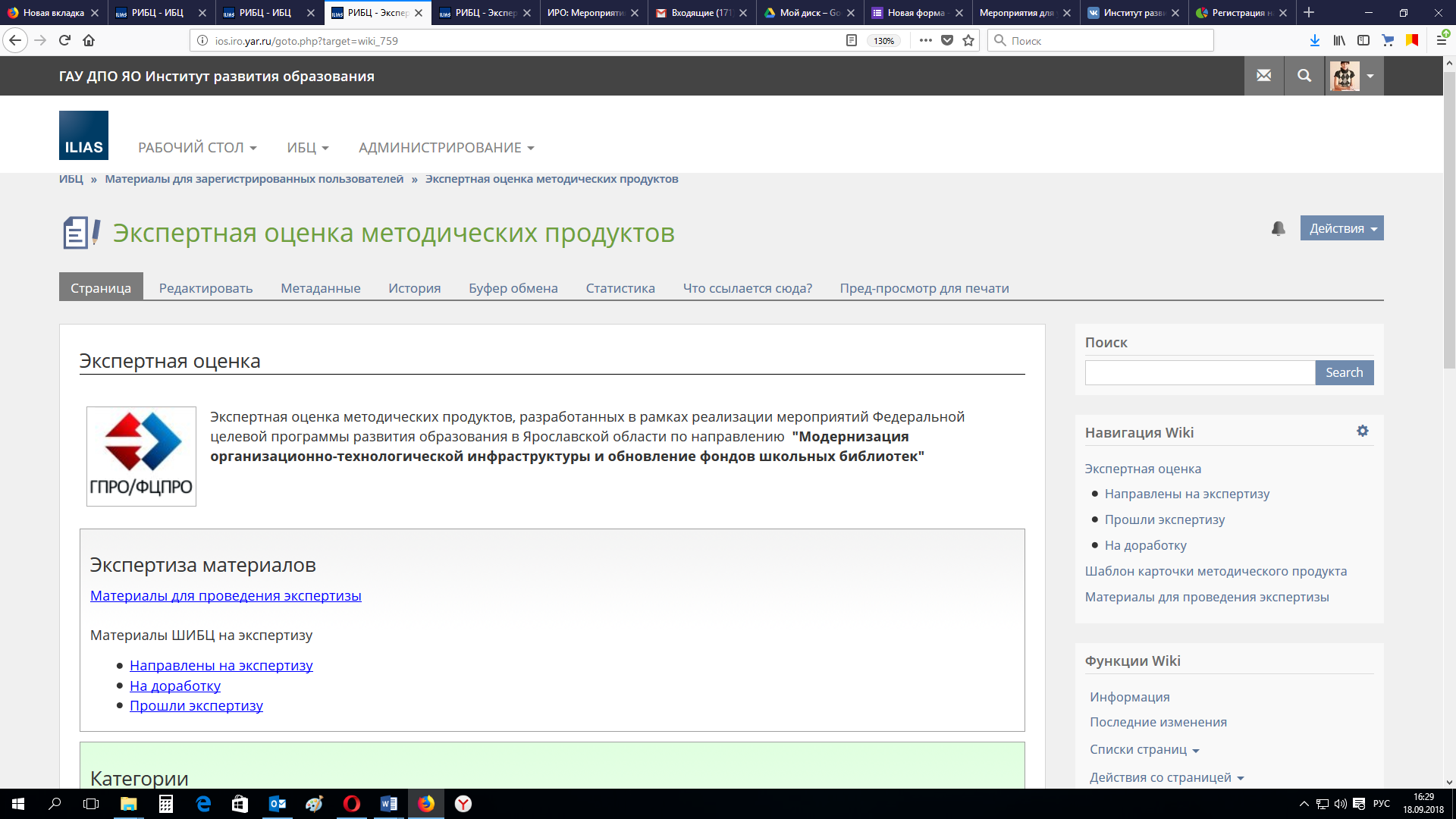 Экспертное сообщество педагогов, руководителей и библиотекарей ОО -участников региональной сети 
школьных ИБЦ
...
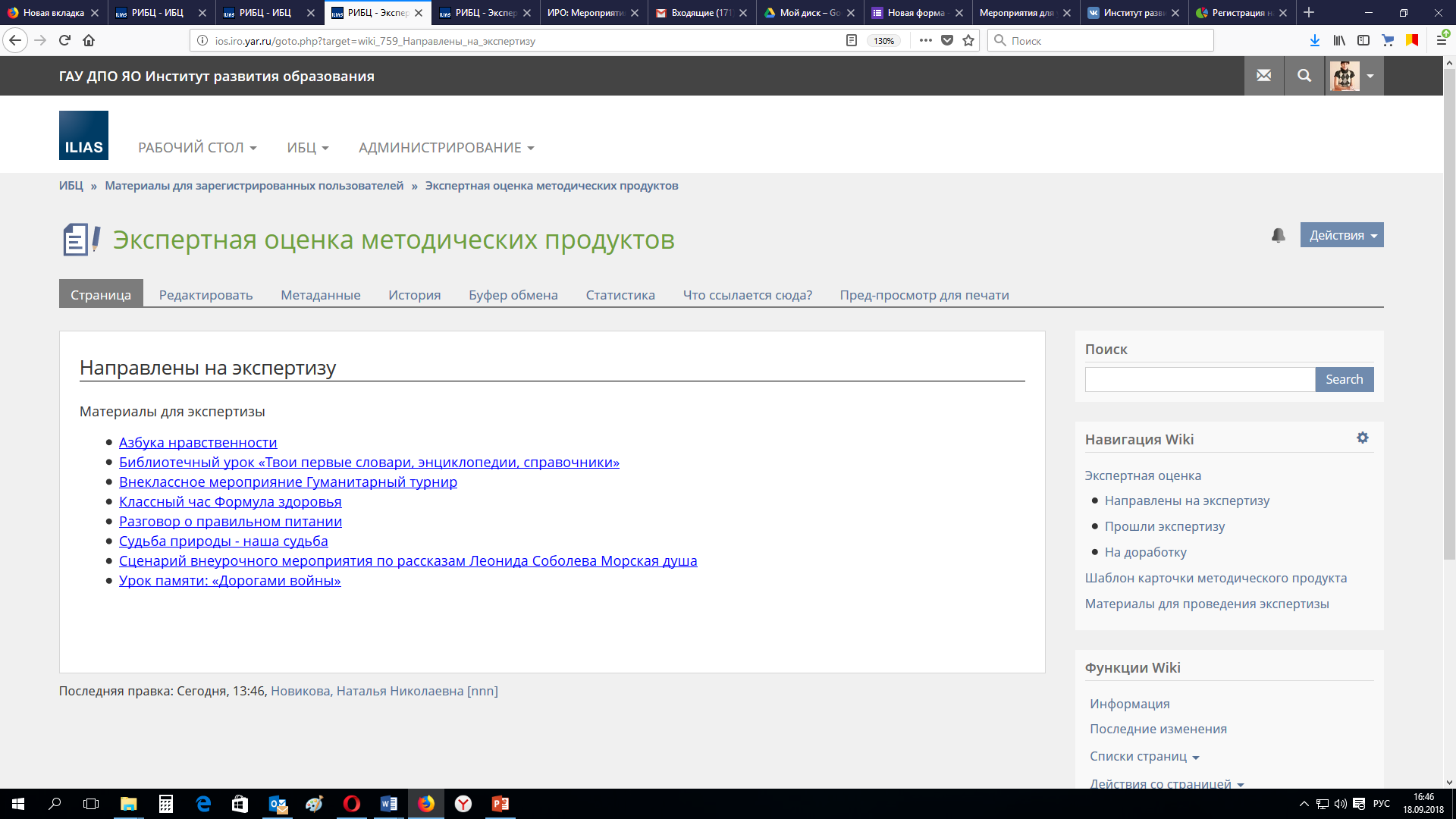 Создано 4 электронных каталога

Формируются тематические базы по направлениям «Воспитание», «Инклюзивное образование»
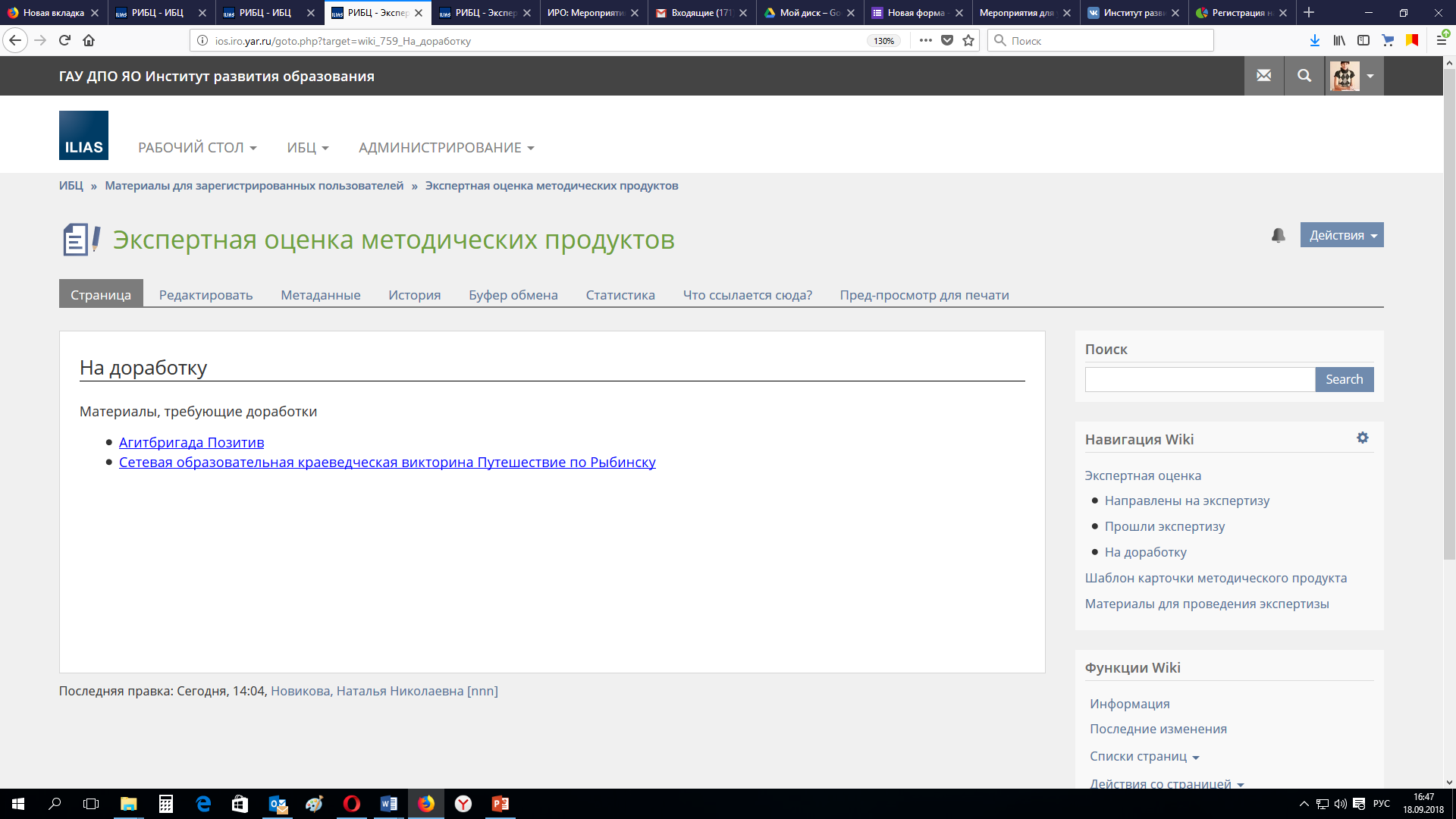 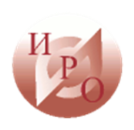 Контакты
Смирнова Алевтина Николаевна, проректор ГАУ ДПО ЯО ИРО, координатор направления «Модернизация организационно-технологической инфраструктуры и обновление фондов школьных библиотек»

ans@iro.yar.ru